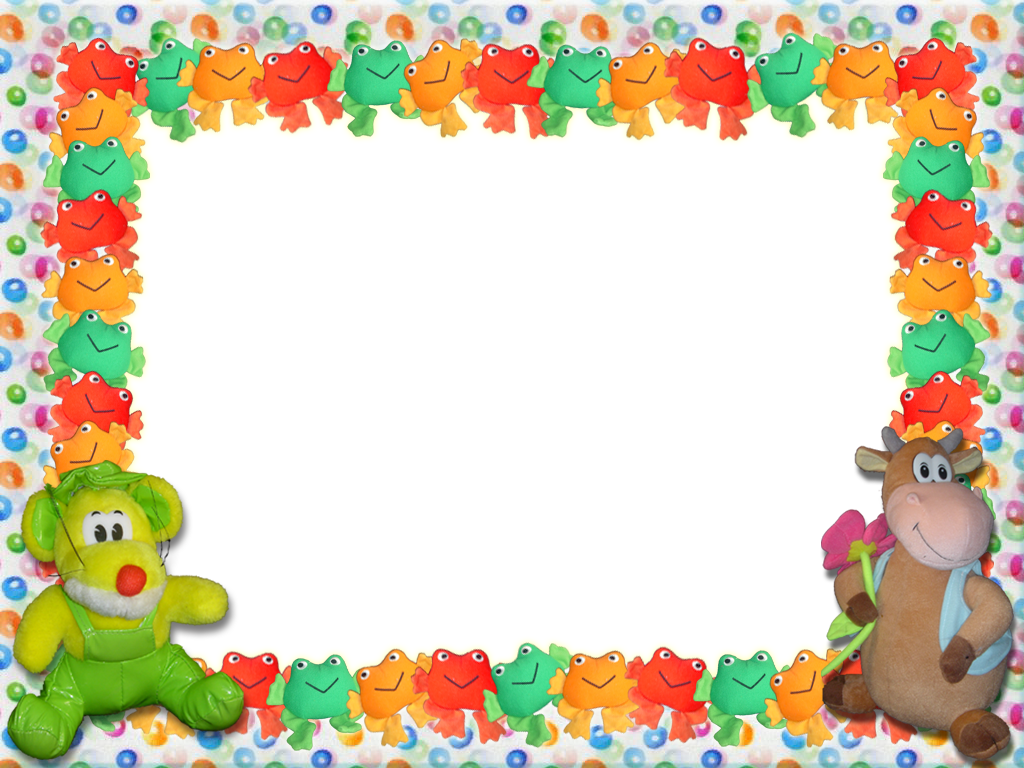 Требования к речевому развитию шестилетних детей
Правильно согласовывать слова в роде, в числе, в падеже;
Произносить все звуки родного языка правильно
Образовывать и видоизменять слова
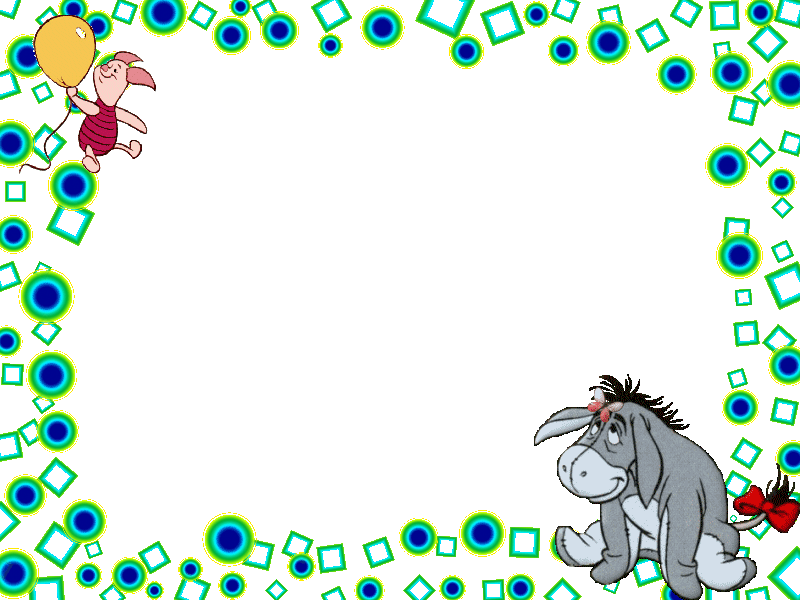 В 6 лет  ребенок должен уметь:
Составлять предложения, правильно пользоваться предлогами, не путая их
Составлять небольшие рассказы
Должны быть сформированы пространственно-временные представления
Должен обладать широким запасом слов
2
Звукопроизношение
Если   ваш ребенок не произносит звук  (и), то необходимо:
Обратиться к логопеду
Соблюдать все рекомендации логопеда
После постановки звука  нужно следить за произношением ребенка, и при необходимости  поправлять  его «скажи красиво» или «скажи правильно»
3
Звуковой анализ слова
Выделение звука из слова (возьми только те картинки в названии которых есть звук …; хлопни если услышишь в слове звук…)
Определение первого звука  (из первых букв слов составь новое слово; какой первый звук спрятался в слове…)
Определение последнего звука (какой последний звук спрятался в слове…; цепочка слов)
Установление места звука (начало, середина, конец) (где спрятался звук;  придумай такое слово, чтобы … звук был в середине слова)
Полный звуковой анализ (собери только те картинки, в названии которых есть три звука; назови такие слова, в которых  звук  А стоит вторым)
Словарь
Для обогащения словаря необходимо:
Чтение  детских книг
Знакомство с окружающим миром
Беседы во время прогулок, игр, режимных моментов.
Различные игры (скажи наоборот, скажи по-другому  различные лото) 
Если же новые слова запоминаются с трудом , это повод обратиться к логопеду
Грамматический строй речи
Различные игры (скажи ласково; доскажи словечко, объясните почему» и т.д.)
По аналогии образовывать слова (например, сахарница – это посуда, где лежит сахар. А как будет называться посуда, где лежит конфета?)
Связная речь
Обучение пересказу:
беседы по содержанию прочитанного текста;
уточнение значений слов, фраз, которые могут быть ребенку не понятны;
вопросы по тексту;
пересказ текста.
Обучение самостоятельному рассказыванию:
побуждение ребенка к рассказыванию о прожитом дне;
составление рассказов по серии сюжетных картинок;
рассказывание по картине;
обучение свободному рассказыванию.
ВАША   ПРАВИЛЬНАЯ    РЕЧЬ ____
ОБРАЗЕЦ    ДЛЯ   РЕБЕНКА!